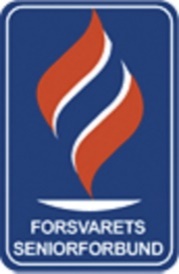 Forsvarets Seniorforbund avd. Oslo
Sommermøte i Oslo Militære Samfund 4. juni 2019 kl 1600
På grunn av kursing av kjøkkenpersonellet på Lutvann leir 4. juni måtte vi flytte vårt Sommermøte til OMS 4. juni kl 1600. Det blir grillmat og Nordstrand Jazz som vanlig. Det har dessverre vært nødvendig av samme grunn å øke egenandelen til kr 250,-  men det blir aperitiff, grillmat og en enhet vin, øl, mineralvann og kaffe som inngår i prisen. 
Betaling skjer ved ankomst (OMS tar betalingskort).
Påmelding per e-post til oslo@fsforb.no eller på telefon eller SMS til nestleder Esben Aas, 480 57 102, innen 24. mai 2019. Skriv Sommermøte og navn på deltakere ved SMS eller e-post. Gateadressen til OMS er Myntgata 3.
Velkommen til en hyggelig sommerfest!